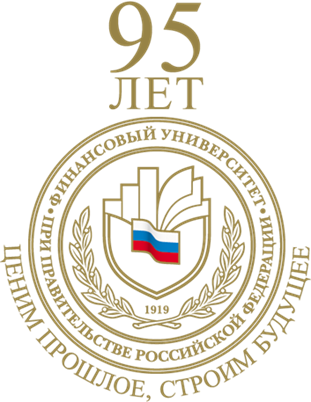 КАЧЕСТВО ПОДГОТОВКИ ВЫПУСКНИКОВ: АКТУАЛЬНАЯ ПРОБЛЕМА ВУЗА
Доклад подготовила: Фадеева Т. А., студентка 6 курса Барнаульского филиала Финансового университета при Правительстве РФ
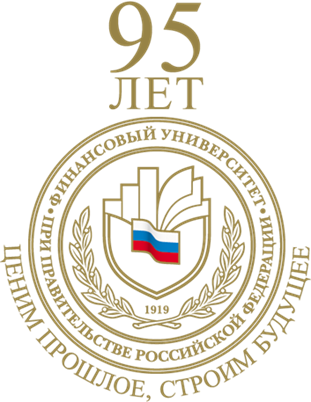 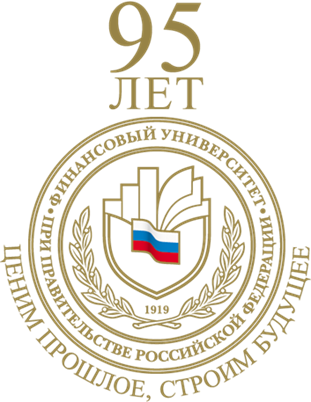 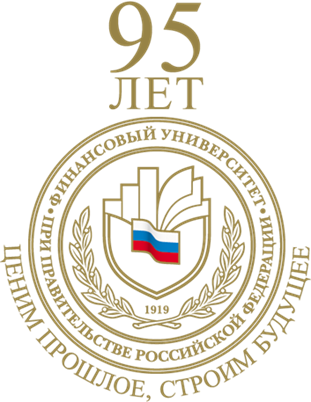 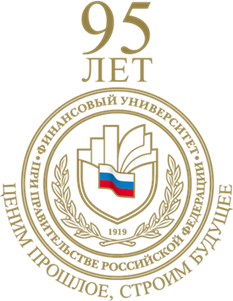 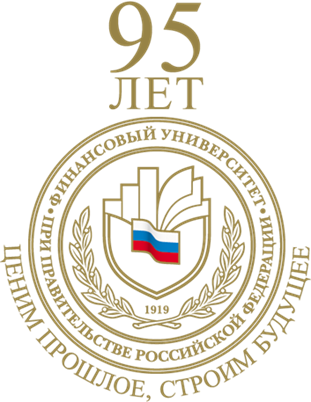 Оценка руководителями личных качеств выпускников Финуниверситета как молодых специалистов
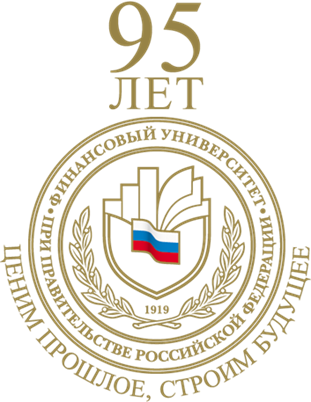 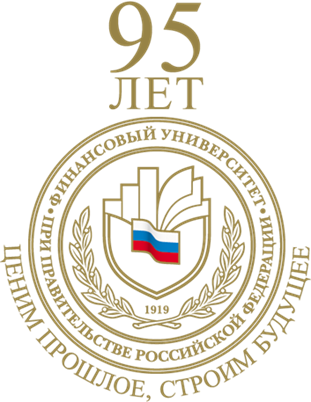 Оценка эффективности мероприятий с участием работодателей
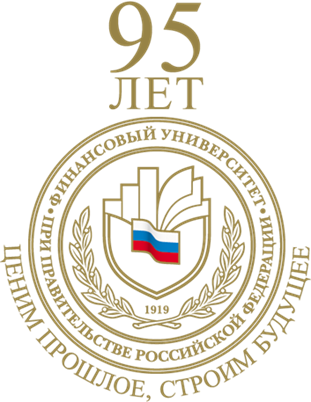 СПАСИБО ЗА ВНИМАНИЕ!